Quaresma 2024
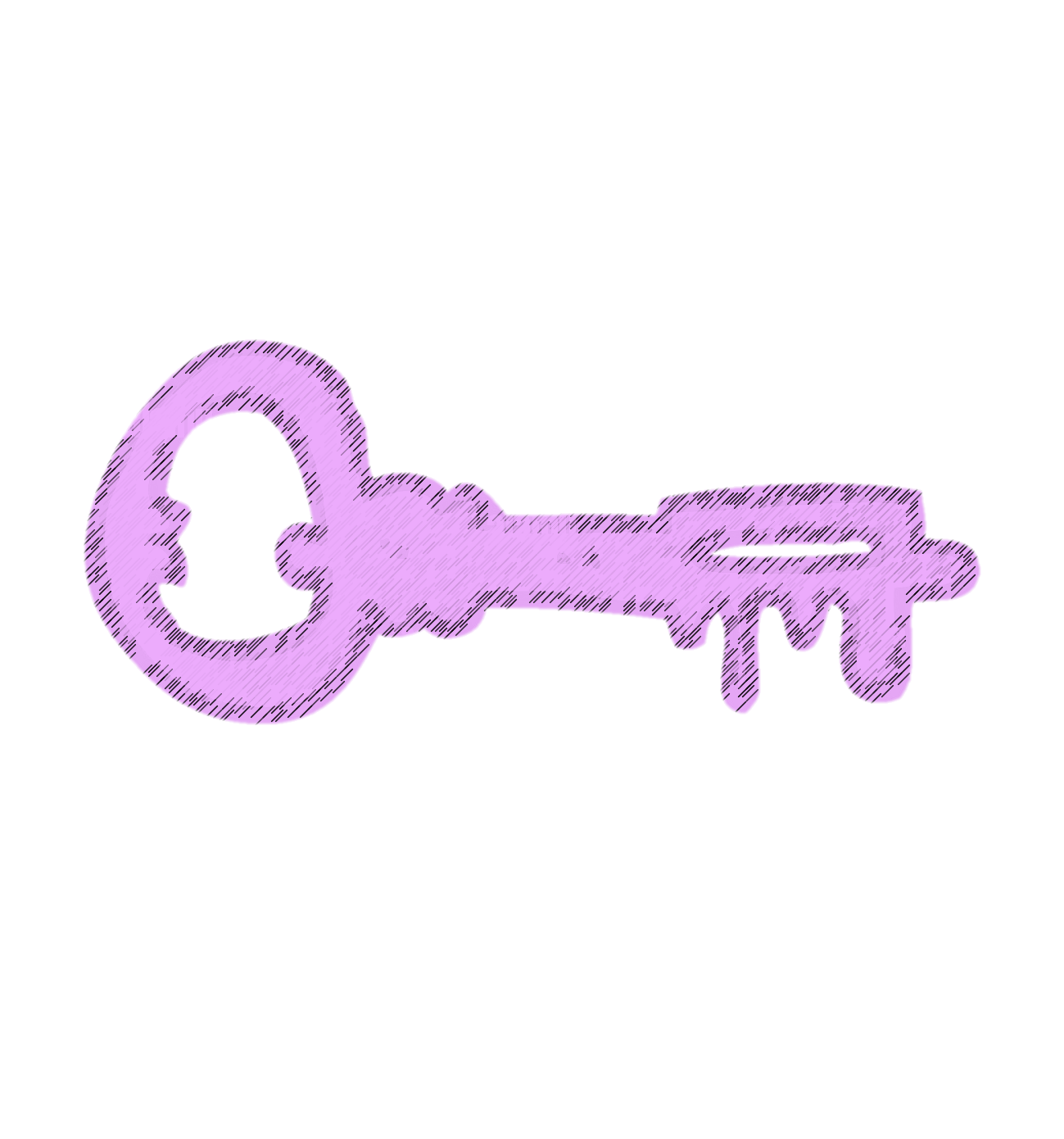 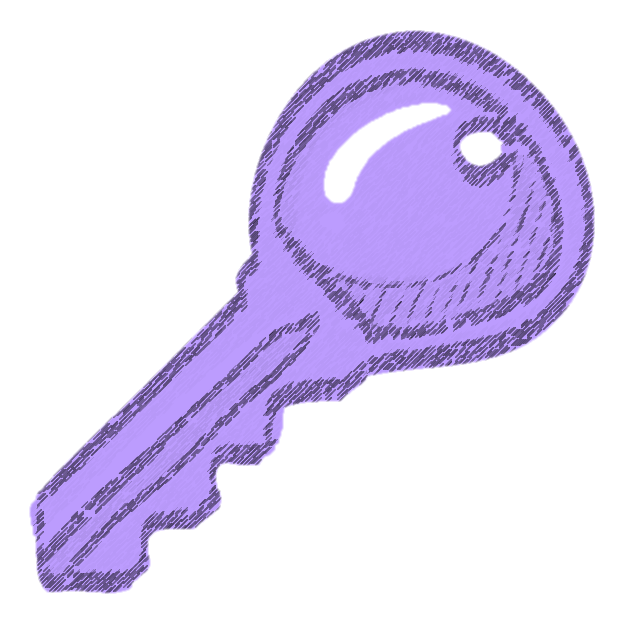 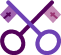 Segona setmanade Quaresma
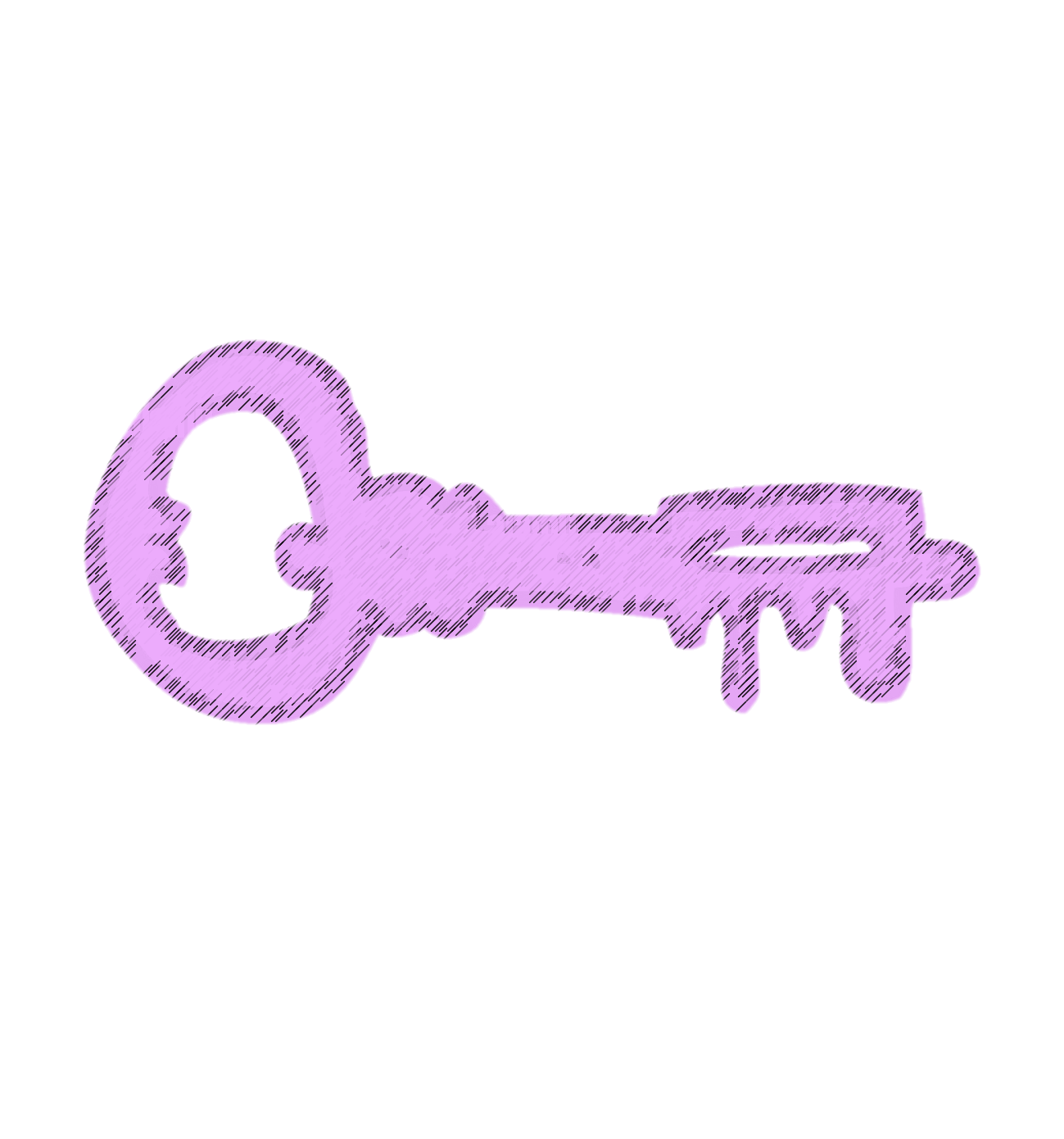 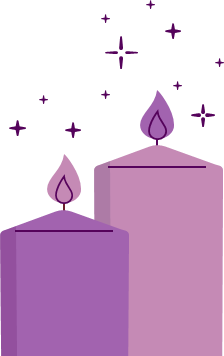 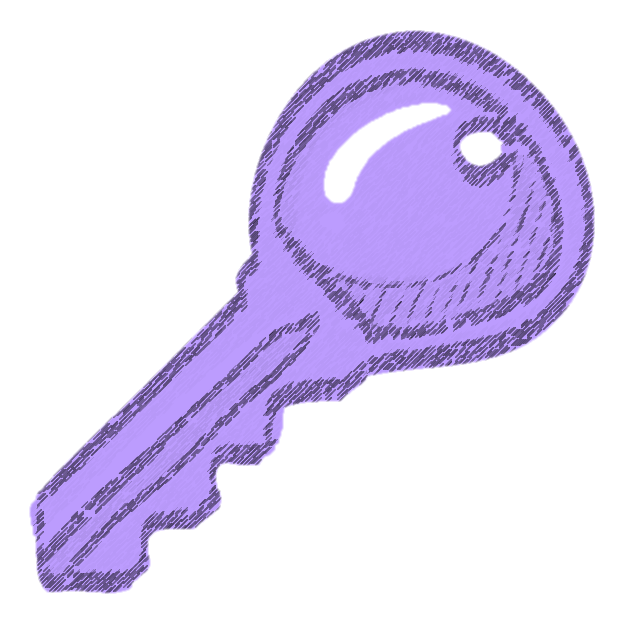 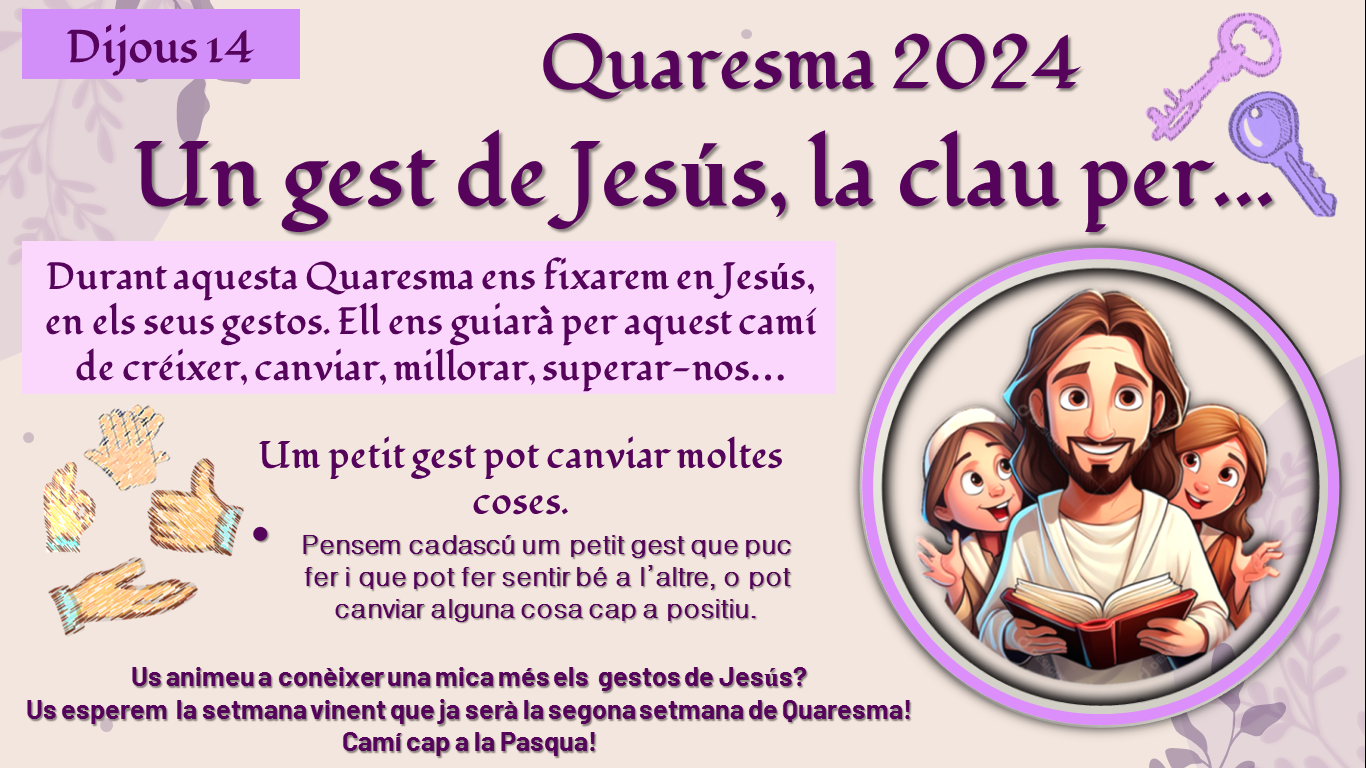 Setmana 
del 19 al 23 de febrer
Recordem:
Durant aquesta Quaresma ens fixarem en Jesús, en els seus gestos. Ell ens guiarà per aquest camí de créixer, canviar, millorar, superar-nos…
Us animeu a conèixer una mica més els  gestos de Jesús?
Dilluns 19
Un gest de Jesús, la clau per ACOLLIR
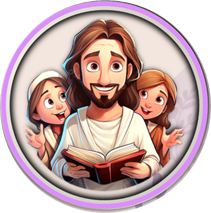 Aquesta setmana ens fixarem amb el gest d’acollida de Jesús als nens i nenes.L’escola és un lloc d’ACOLLIDA per a tots nosaltres.I vosaltres, com us sentiu a l’escola?-Què us fa sentir bé i a gust a l’escola?Feu un moment de silenci i escriviu cadascun en un paper la resposta a aquesta pregunta.Després doneu aquest paper al mestre/a amb el nom, curs i edat.
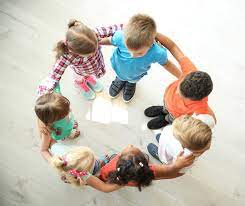 Un gest de Jesús, la clau per ACOLLIR
Dimarts 20
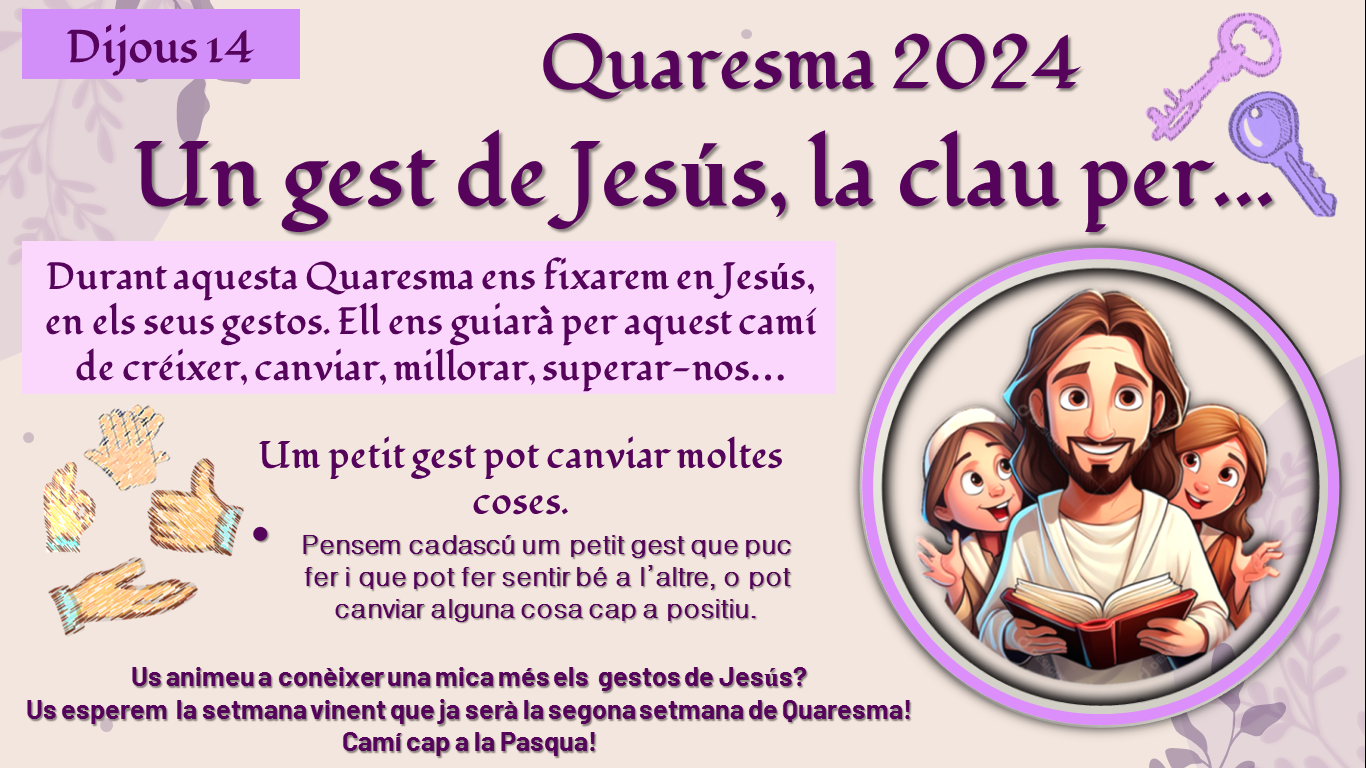 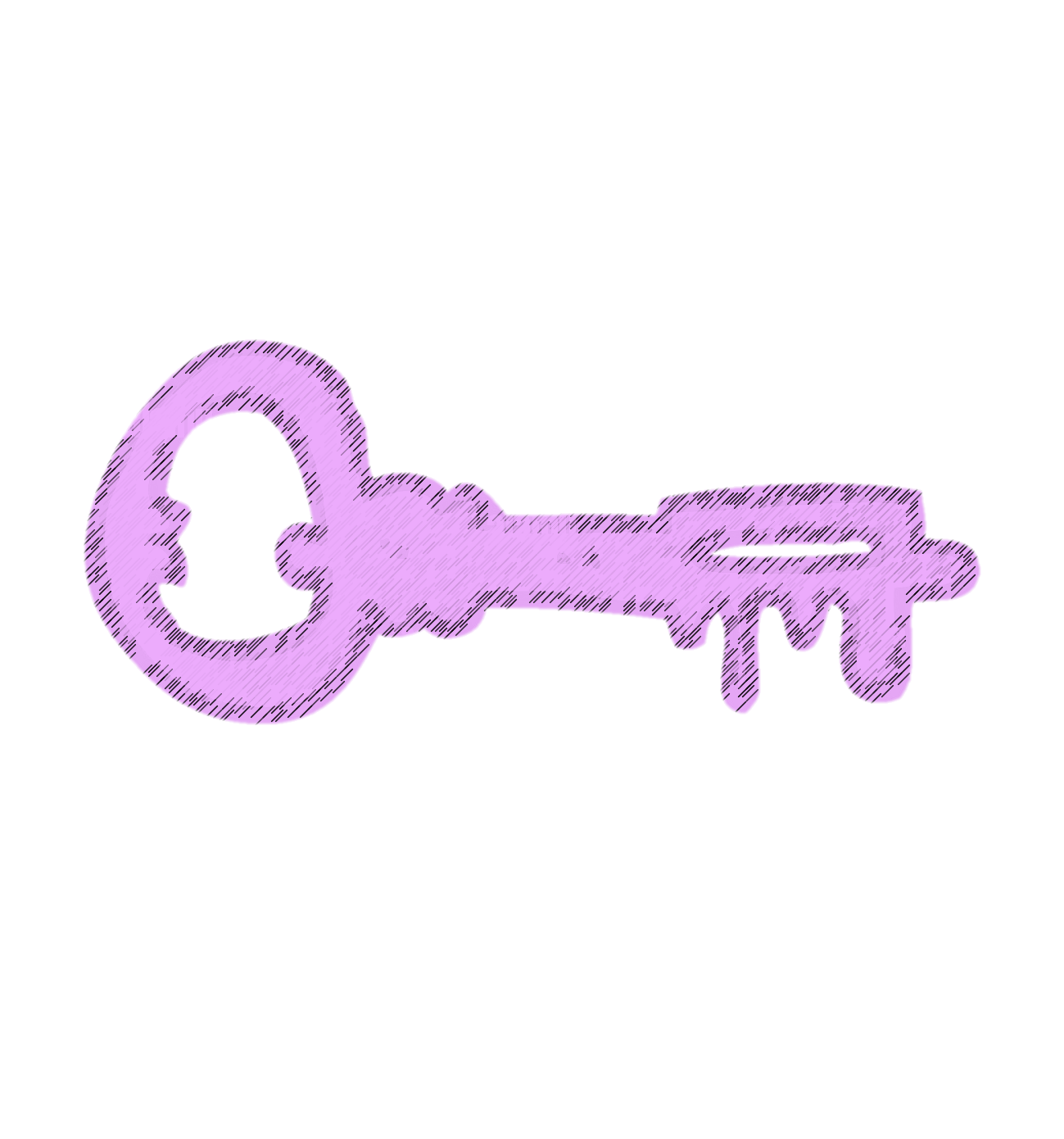 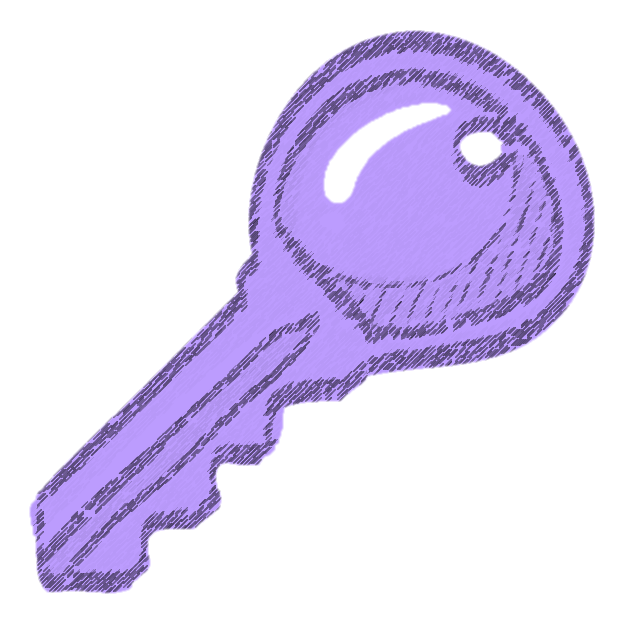 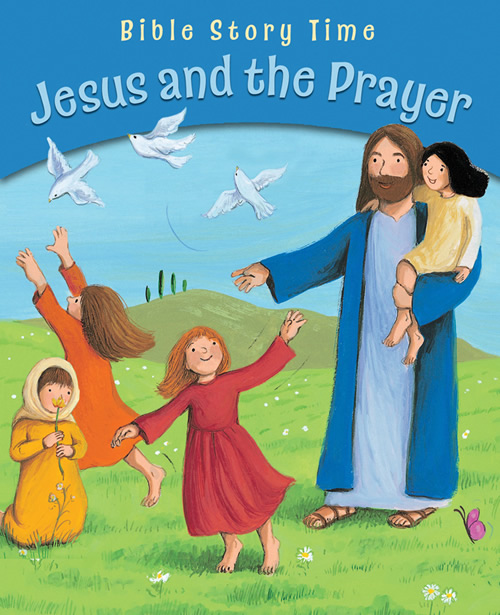 El gest  de 
Jesús
Què veus en aquest dibuix?    Què et crida l’atenció?           Com et fa sentir?
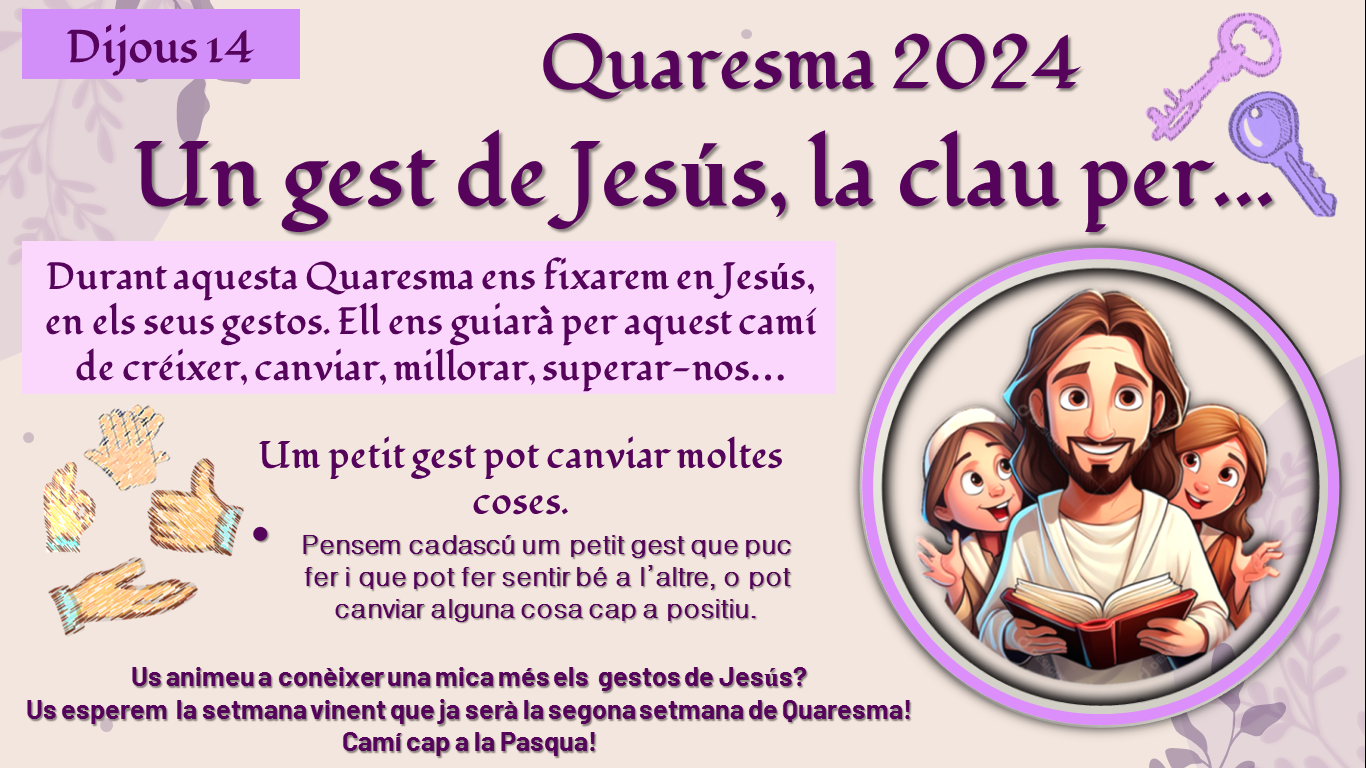 Dimecres 21
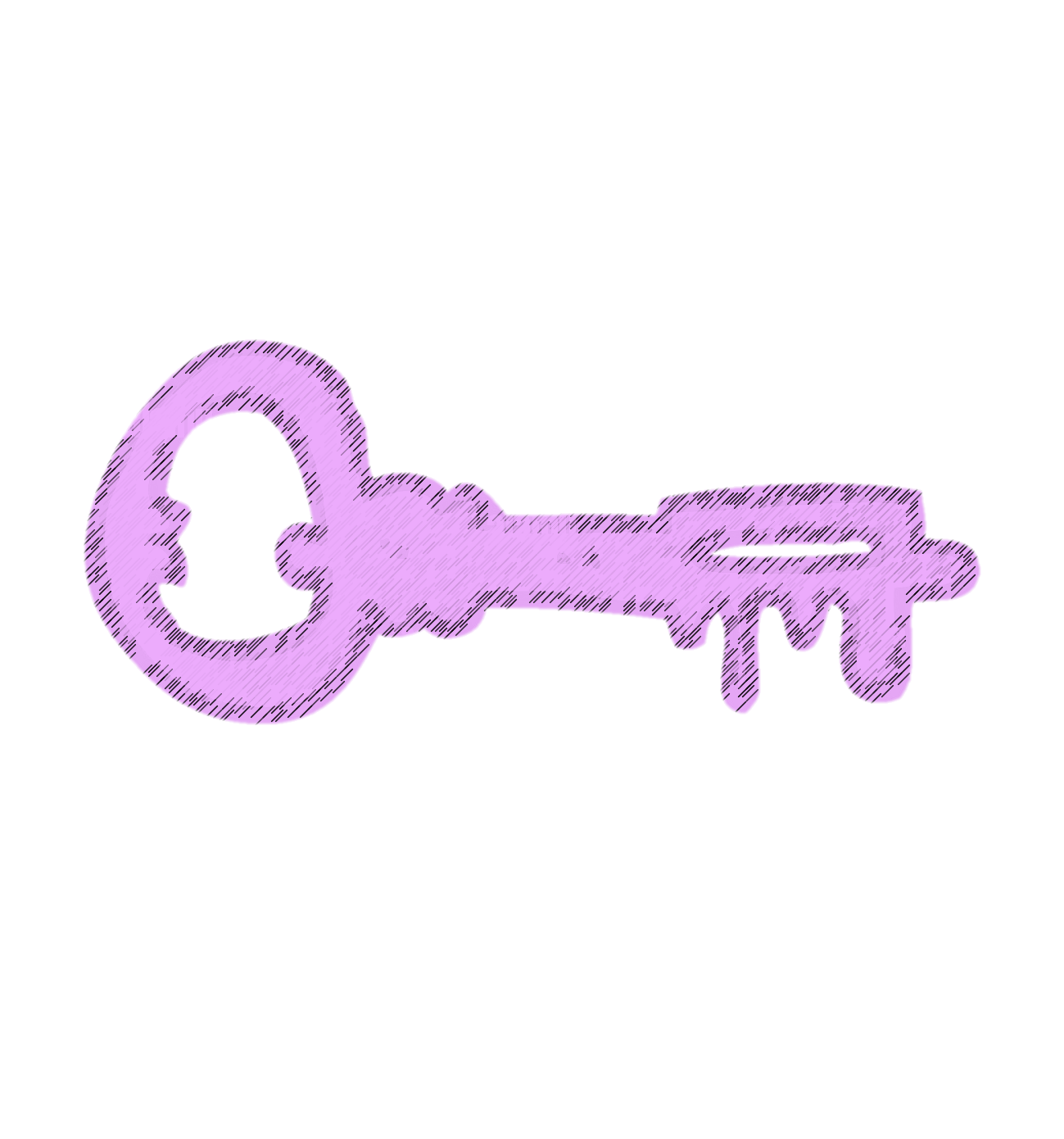 Un gest de Jesús, la clau per ACOLLIR
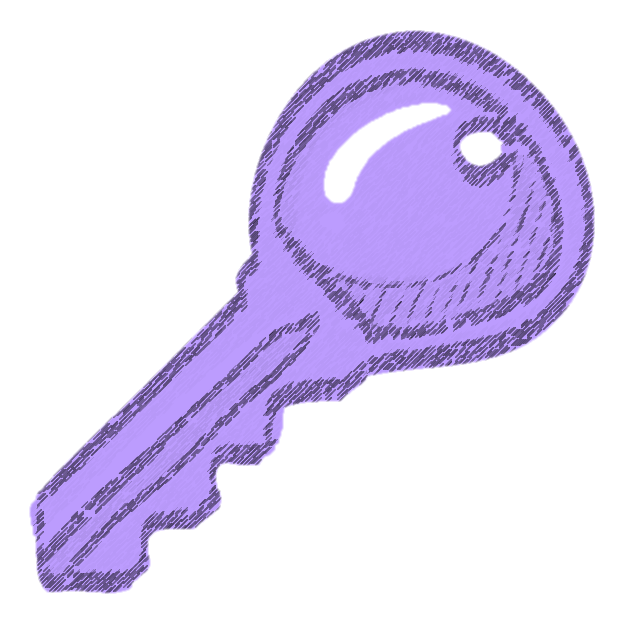 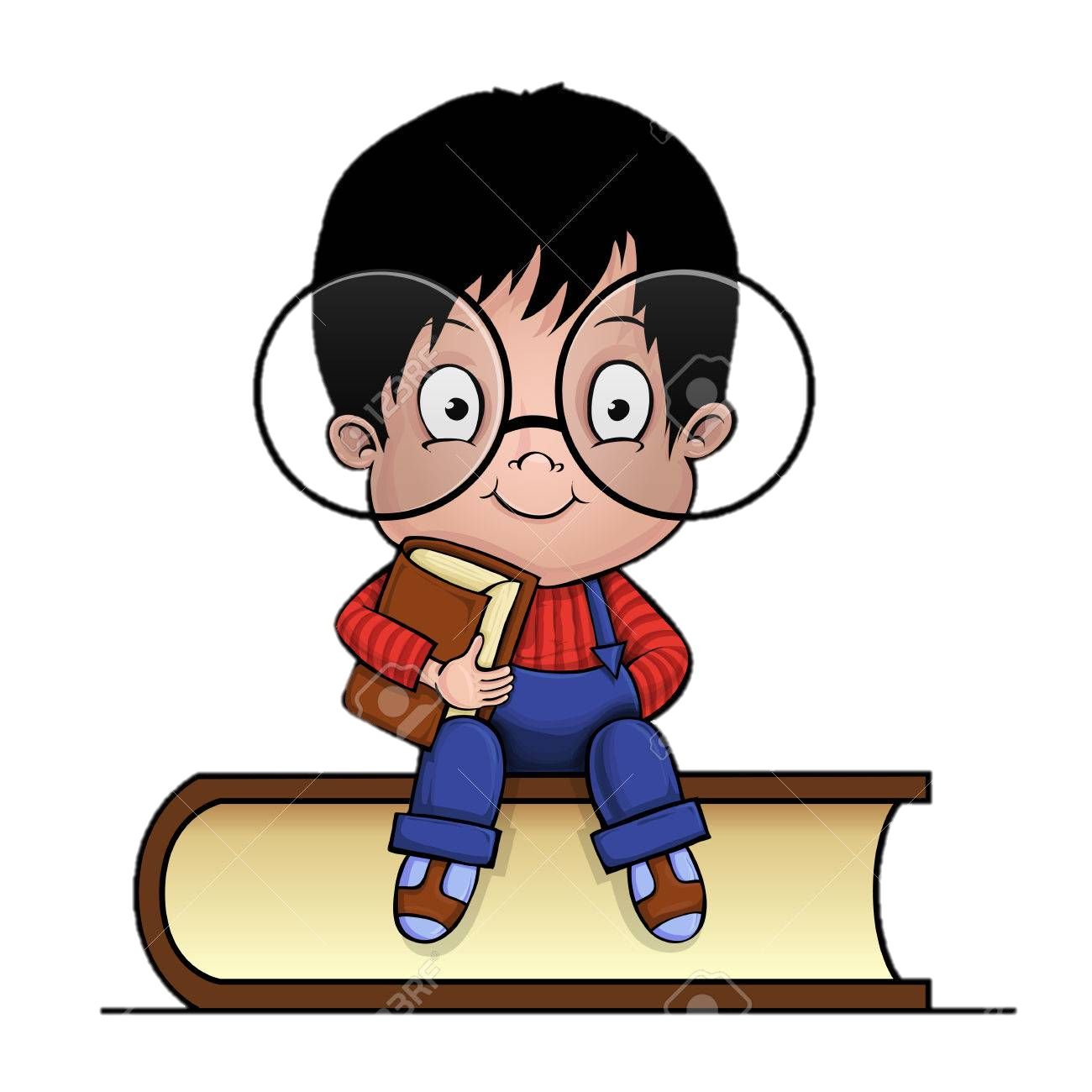 Jesús obre les mans i els braços per acollir, agafar a coll, abraçar…
RECORDES
 QUIN ÉS
 EL GEST DE JESÚS AMB EL QUE ENS FIXEM AQUESTA SETMANA?
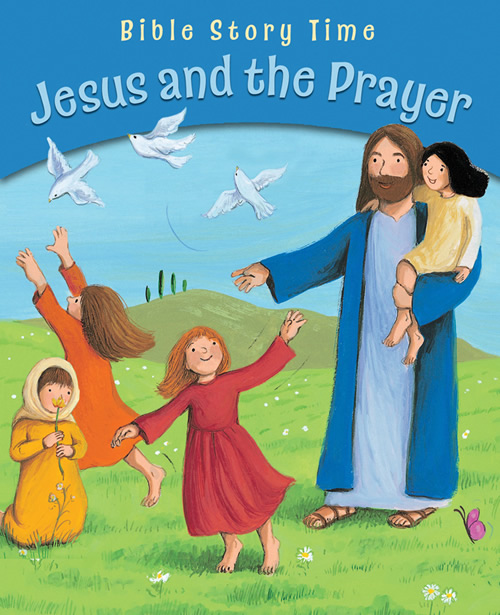 Sabies que…
Jesús acollia i beneïa als nens, jugava amb ells, els tenia en compte, els valorava i estimava.
A l’època de Jesús els nens no eren gaire valorats, es considerava que molestaven, que no tenien res a dir ni a fer. Tenien pocs drets.
Dijous 22
Un gest de Jesús, la clau per ACOLLIR
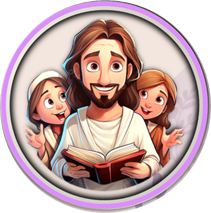 “Deixeu que els infants s’acostin a mi”
A l’Evangeli de Marc es parla d’aquest gest de Jesús:
Algunes persones acostaven els nens a Jesús perquè el poguessin conèixer i abraçar. Els seus deixebles quan ho van veure renyaven als nens i els feien fora. 
A Jesús això no li va agradar i va dir-los: “Deixeu que els infants s’acostin a mi perquè el món seria més feliç si com ells fossim tots nets de cor i acollissim sense prejudicis.”
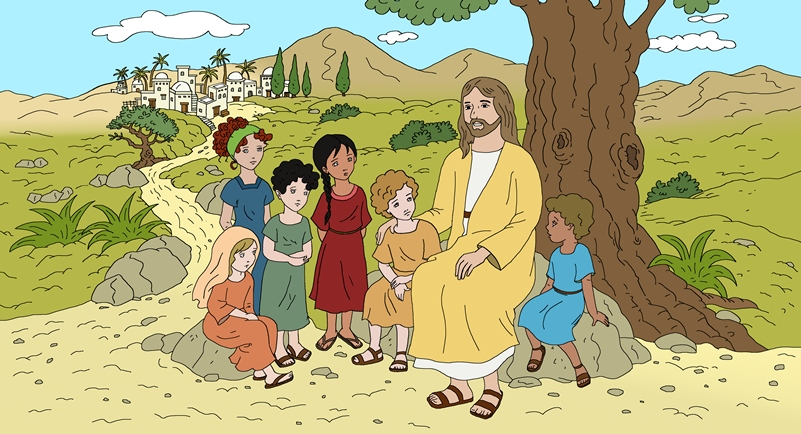 LLEGIM I COMENTEM LES PARAULES DE L’EVANGELI
Divendres 23
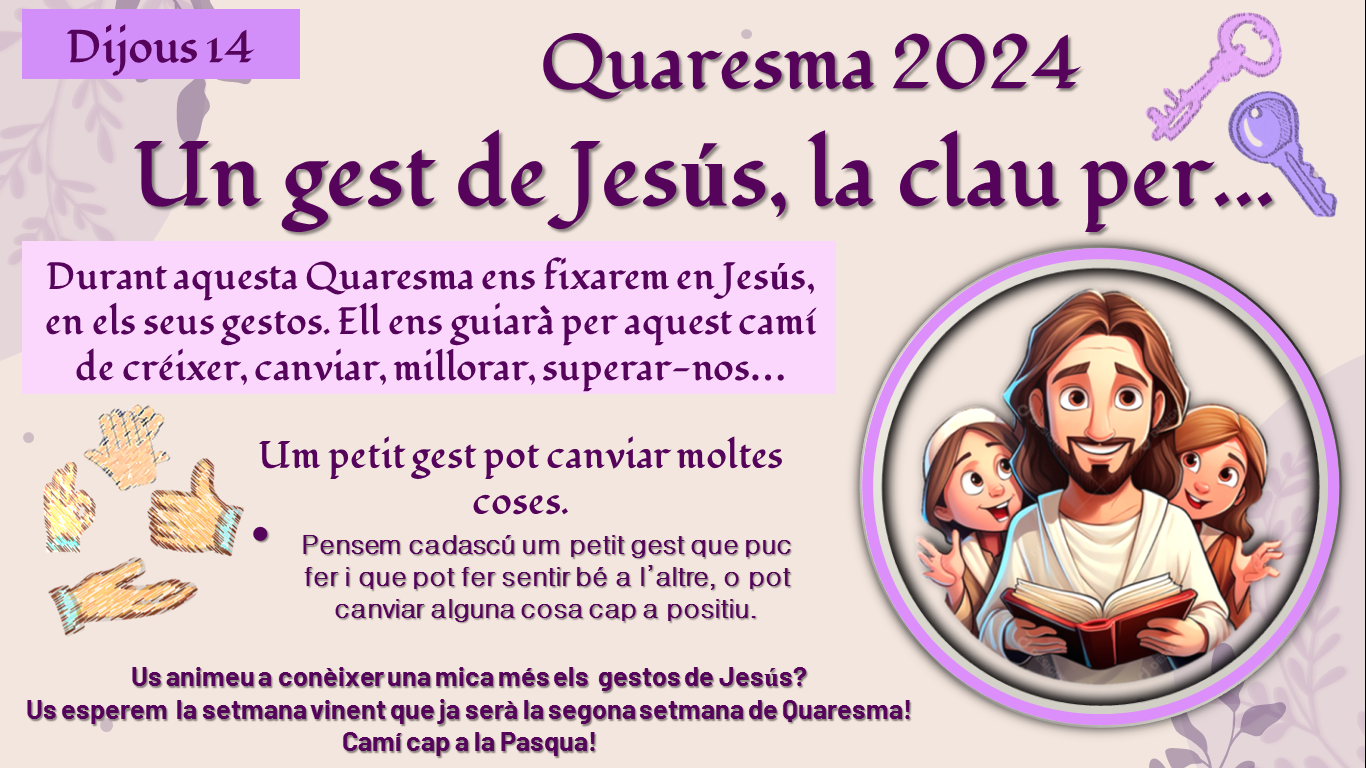 Un gest de Jesús, la clau per ACOLLIR
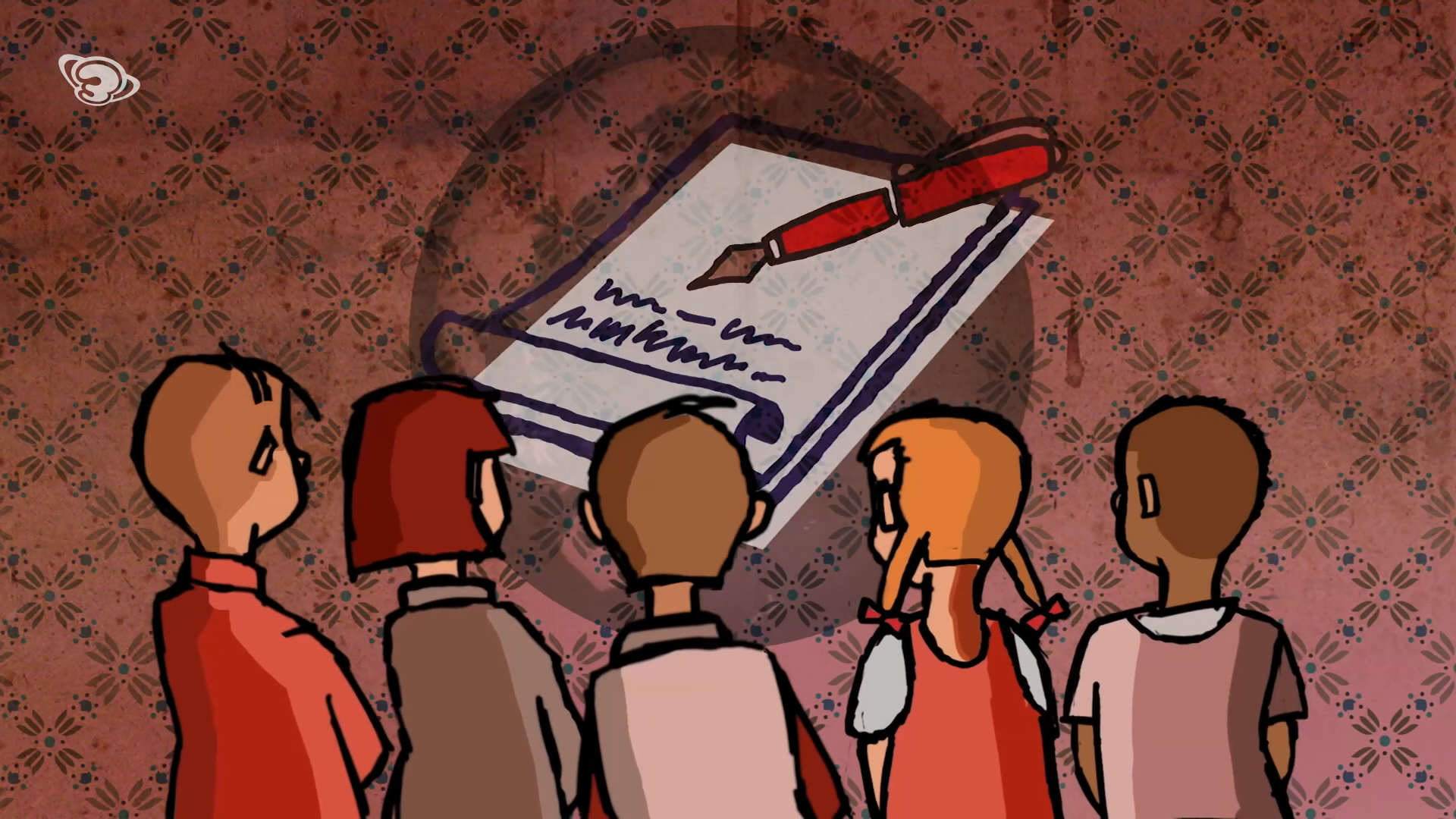 A l’any 30 Jesús ja es preocupava per la situació dels infants i els seus drets.
Com relacioneu el text de l’Evangeli que hem llegit aquesta setmana amb aquest vídeo?
COMENTEU-HO !
Si no podeu descarregar el 
vídeo el teniu descarregat a la web, a les 
acollides.
https://drive.google.com/drive/folders/15h5UHnYYT2vygBsFcmeFyEE1CiYnPSQp